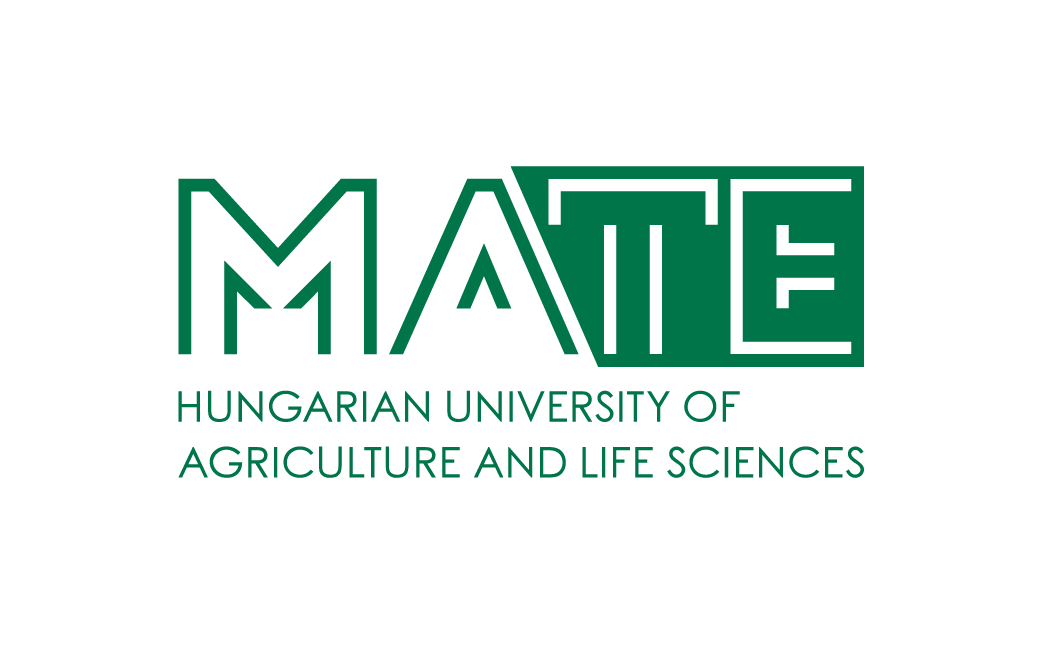 Finding a job in Hungary
by Abdelrhman Ayman Mohamed Mohamed  Hamad
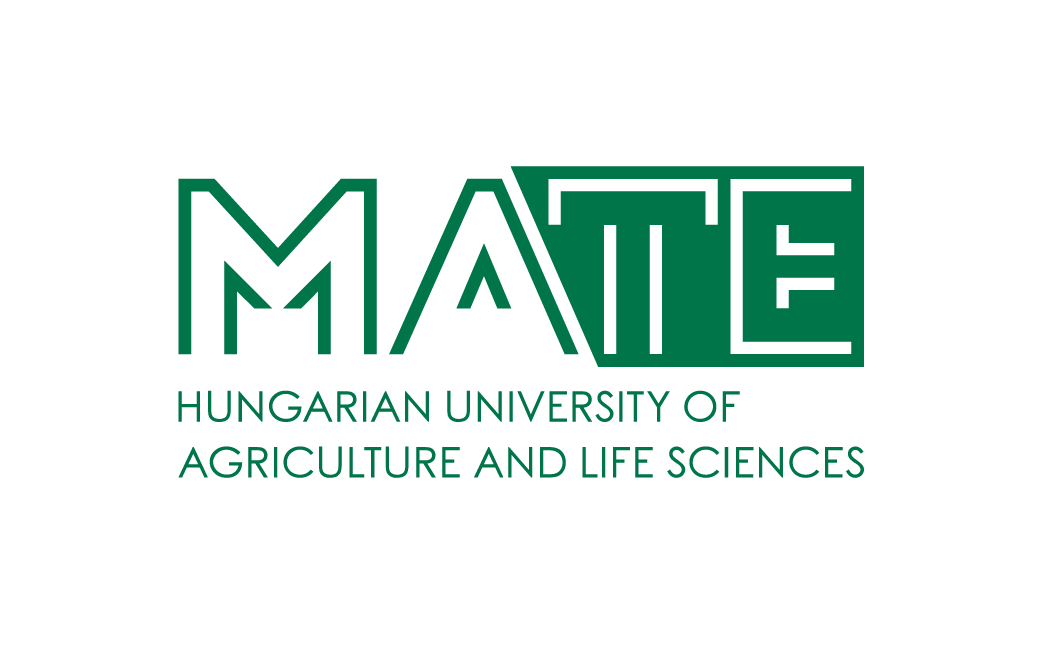 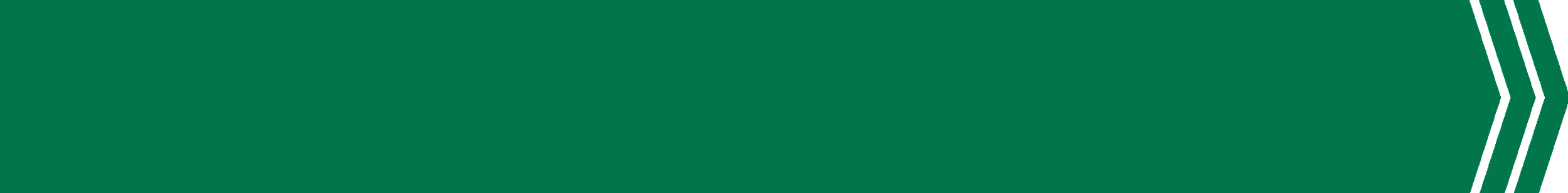 Table of Contents
Needed documents to work in Hungary
Important rules about working in Hungary 
Finding a student job 
Finding an internship
Tips
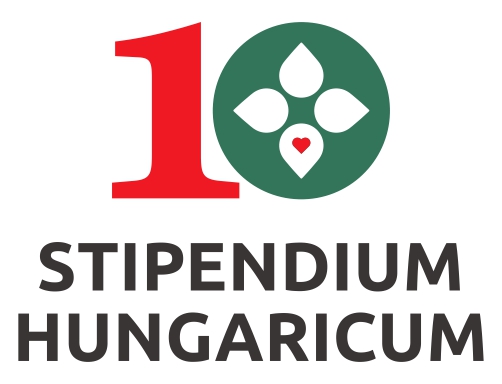 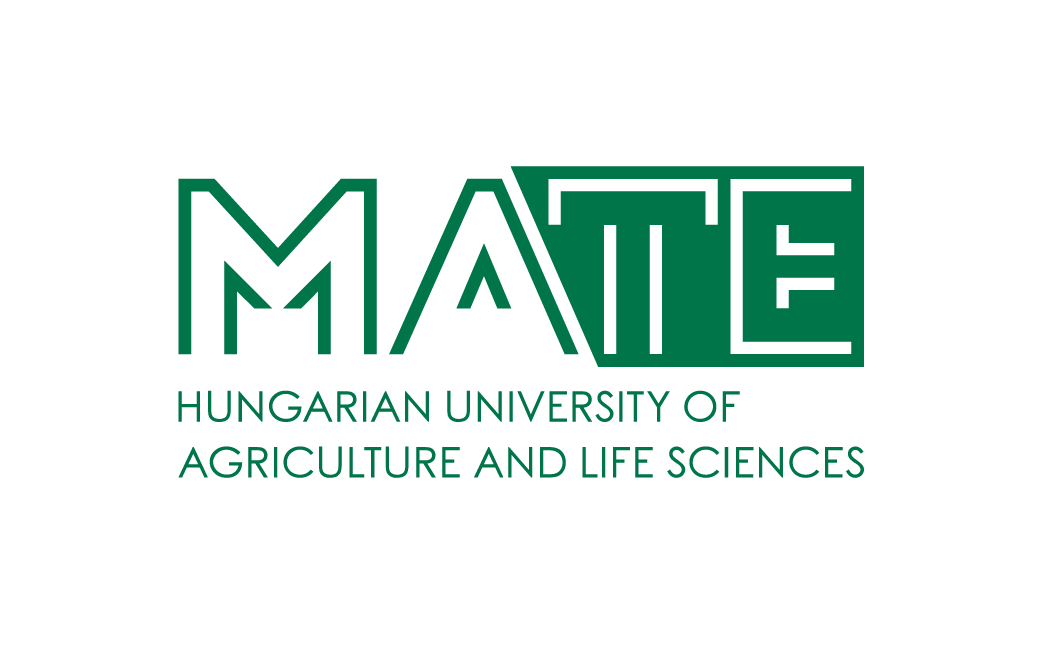 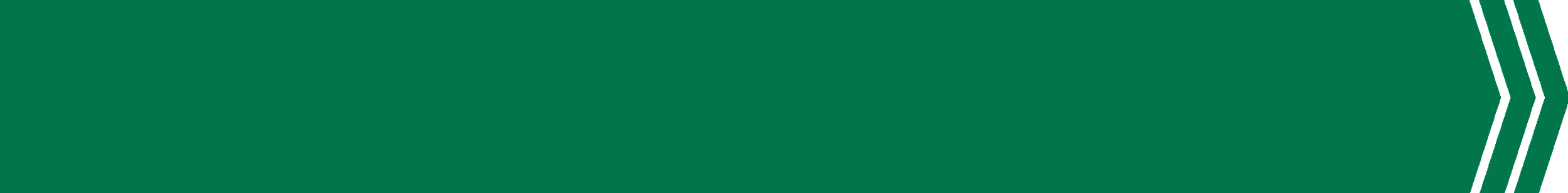 Needed documents to work in Hungary
Passport
Residence permit + address card
Tax ID 
Student ID + student status certificate 
Hungarian bank account 
TAJ number
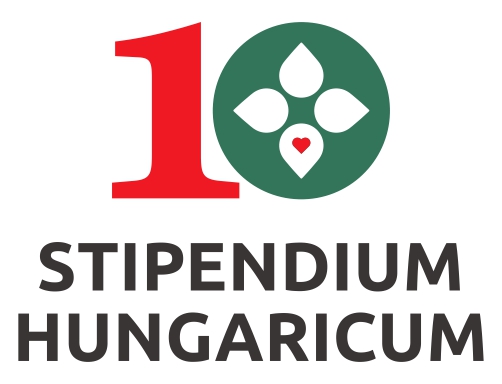 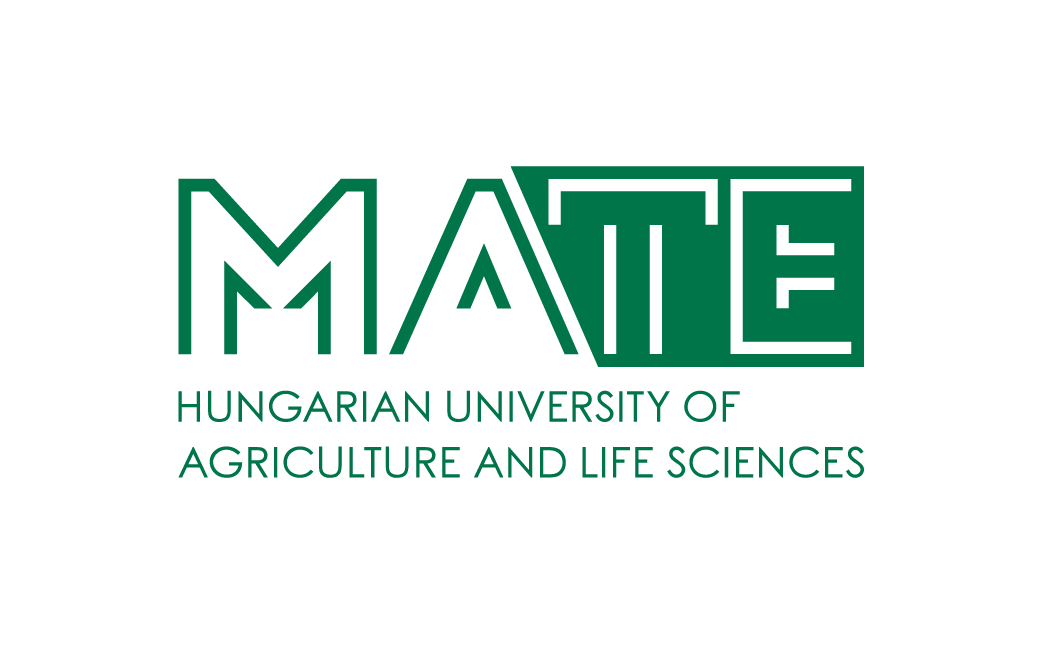 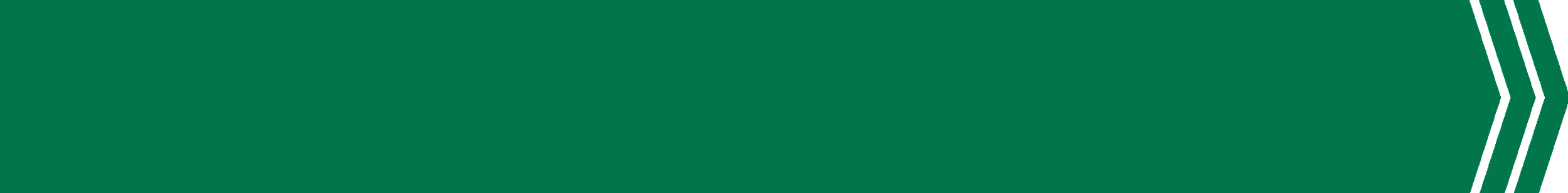 Important rules about working in Hungary
Section 20 (5) of Act II of 2007:   Third-country nationals with a residence permit issued on grounds of pursuit of studies may engage in gainful employment during their term-time for maximum thirty hours weekly, and outside their term-time or for a maximum period of ninety days or sixty-six working days.
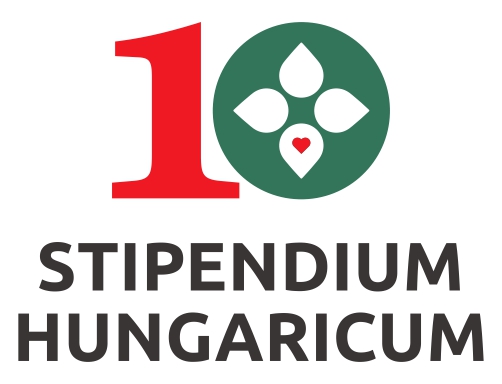 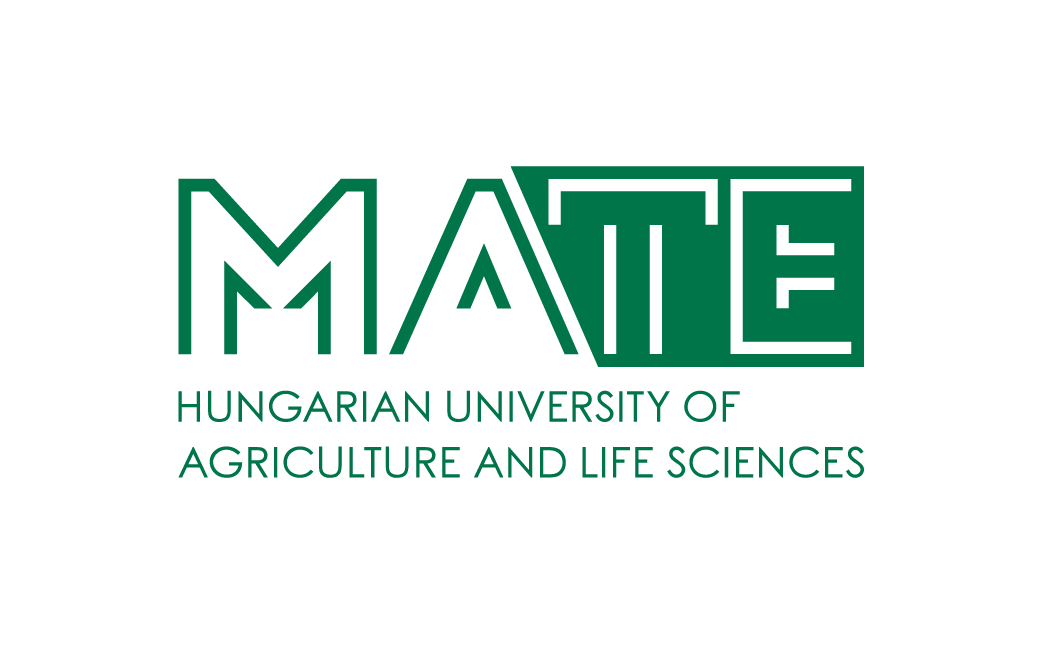 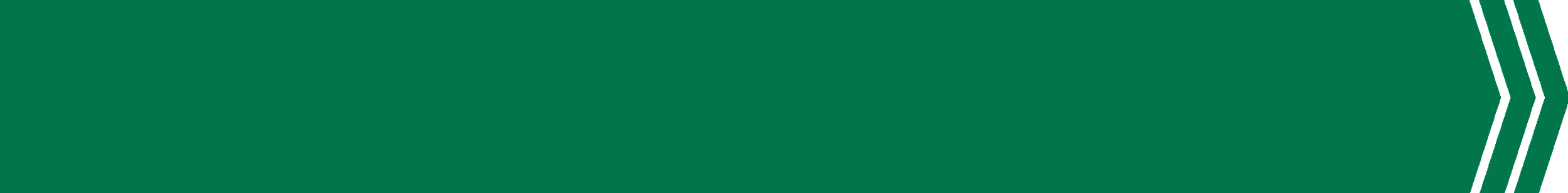 Finding a student job
Jobs:
KFC and Starbucks
Express one 
Tesco 
Dm
IKEA
Wolt
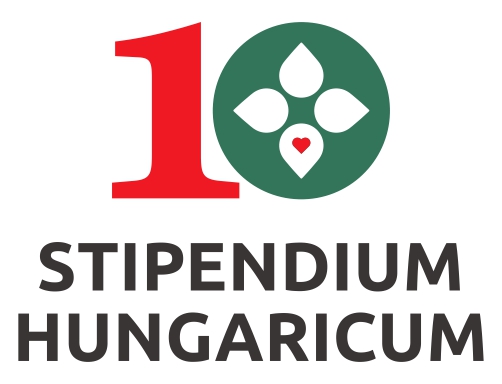 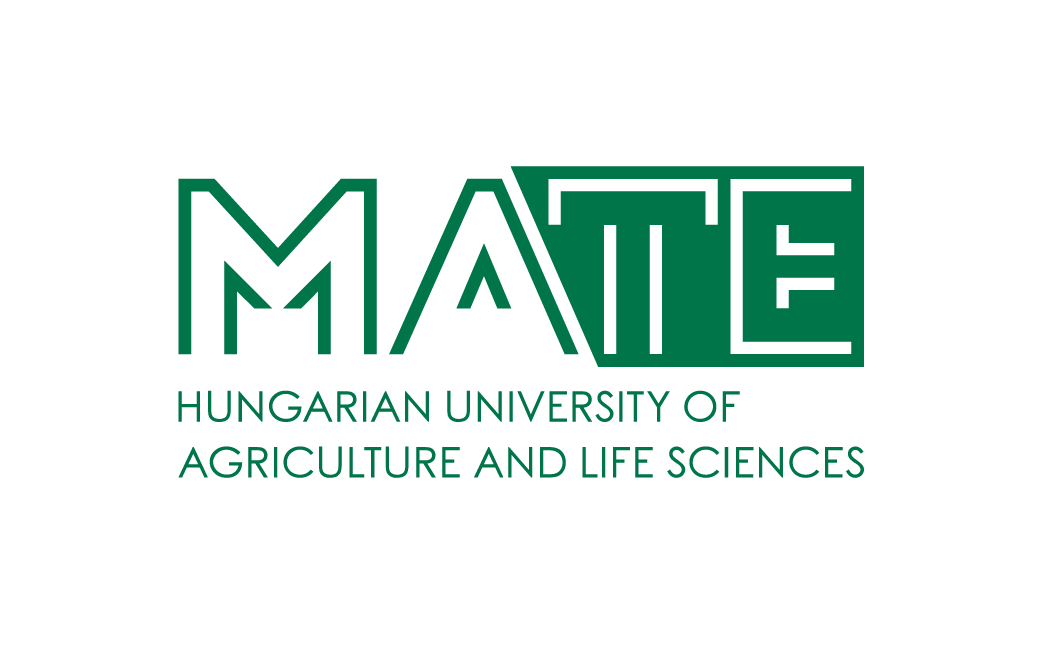 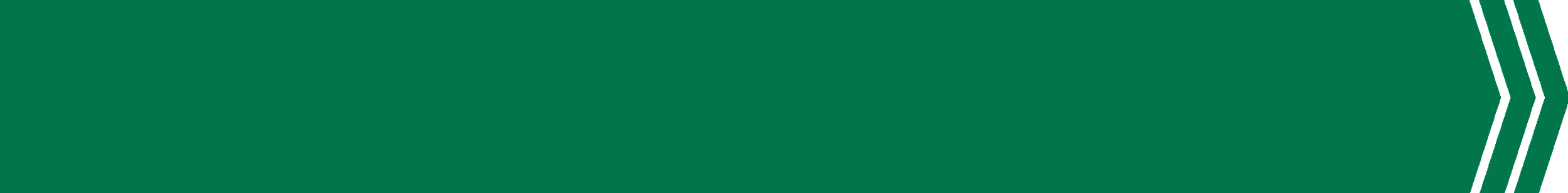 Finding a student job
Student agencies:
Melódiák
Pensum
Melodepo
Eudiakok
Minddiak
Multijob
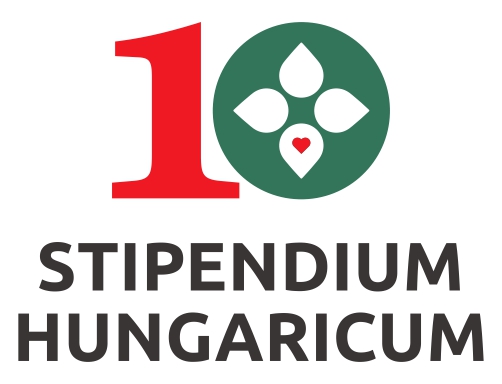 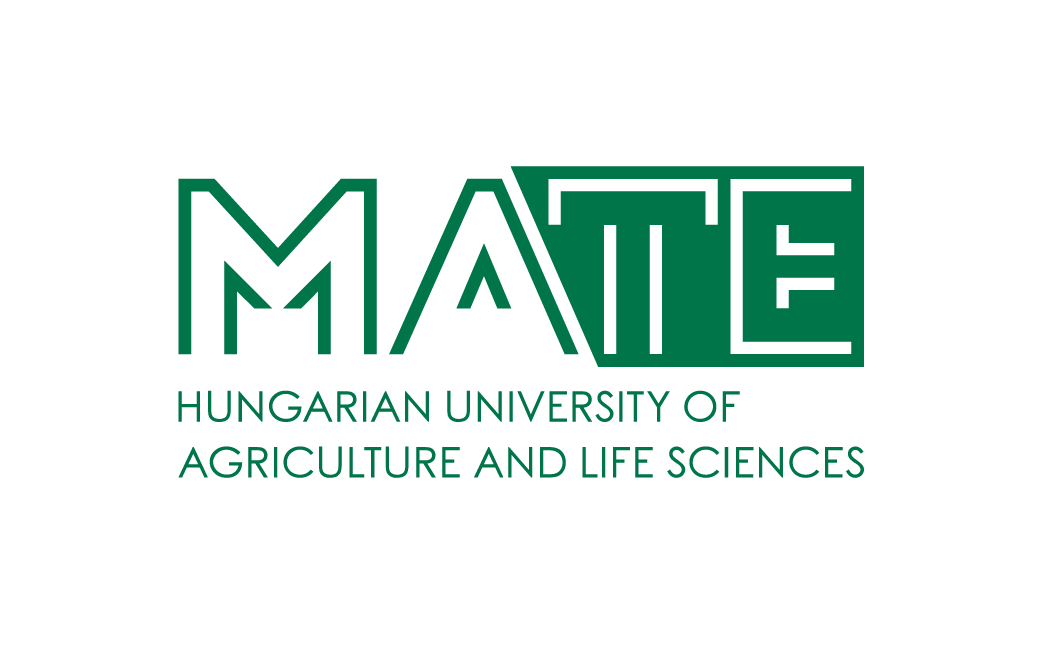 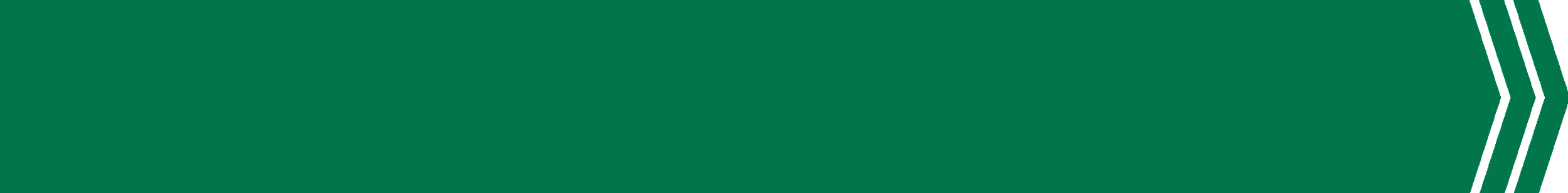 Finding an internship
https://www.profession.hu/
LinkedIn
KOOP program in Faculty of Mechanical Engineering
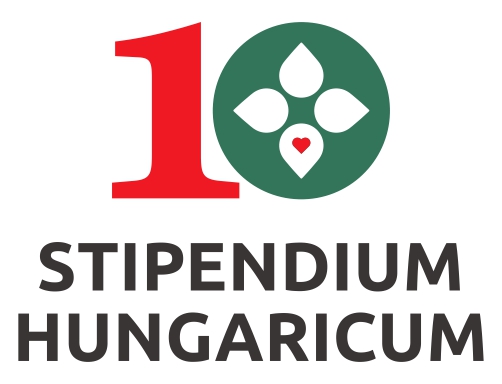 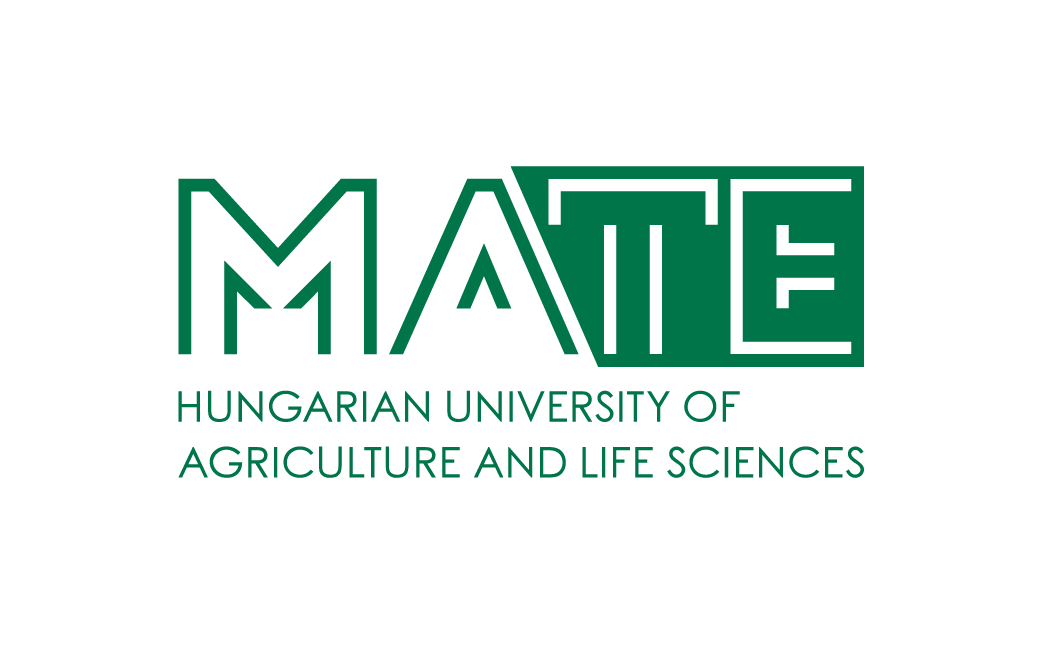 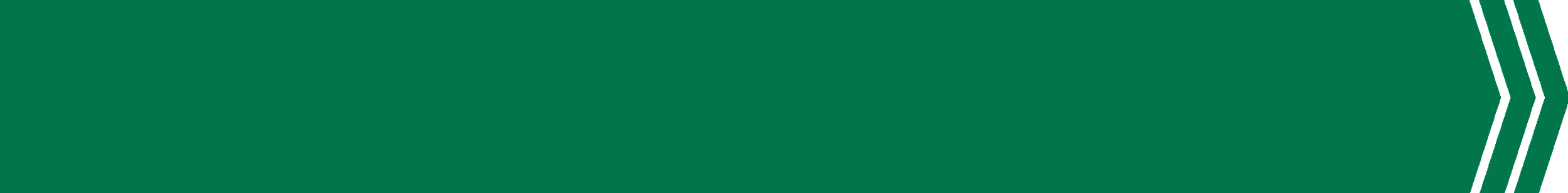 Tips
Learn Hungarian
Build up good relations with people in your field
Build up a LinkedIn profile and reach out people working in different companies
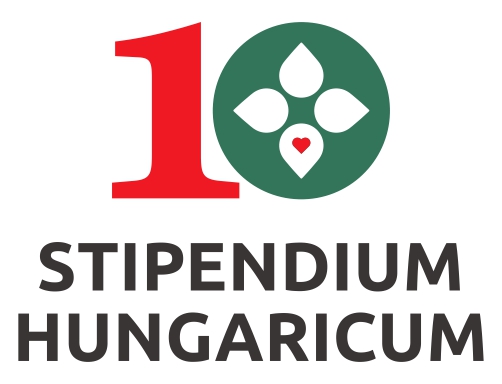